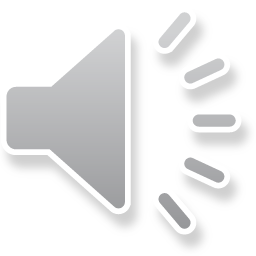 Lerneinheit: Die Werkstattregeln
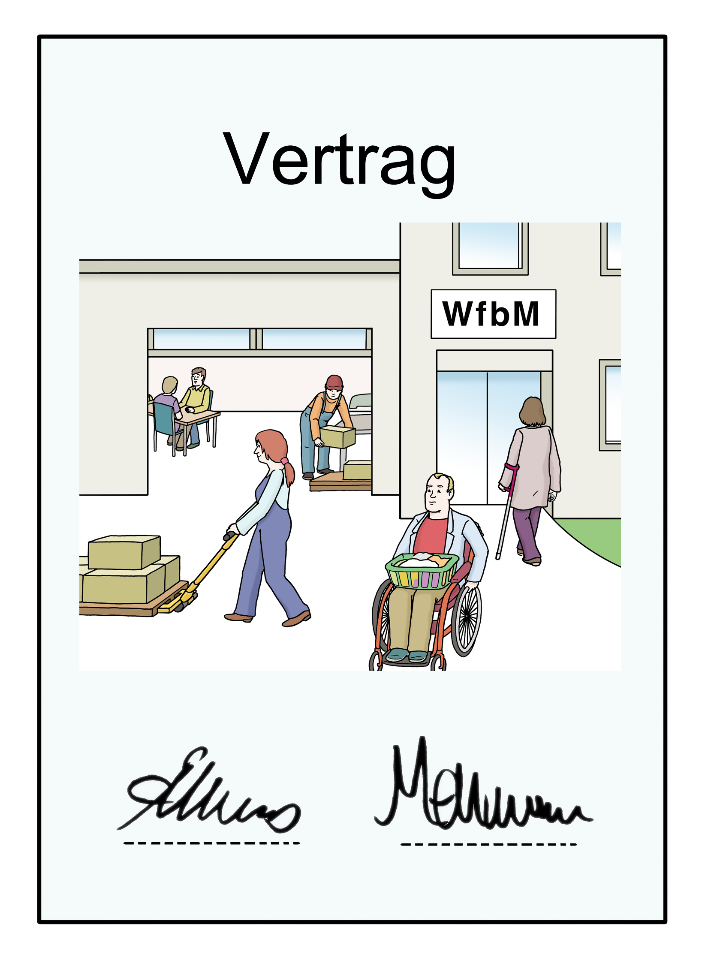 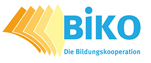 1
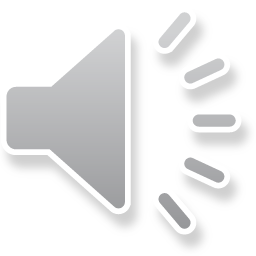 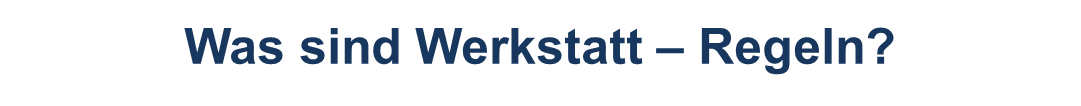 Die Lebenshilfe Werkstatt ist ein Arbeits – Platz
Wie Sie sich dort verhalten müssen, ist in dem 
Werkstatt – Vertrag geregelt.
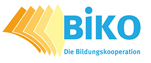 2
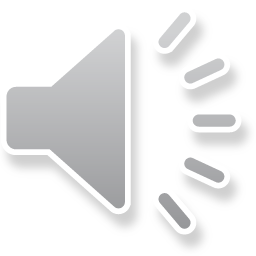 Hier sind die wichtigsten Regeln:
1. Miteinander sprechen
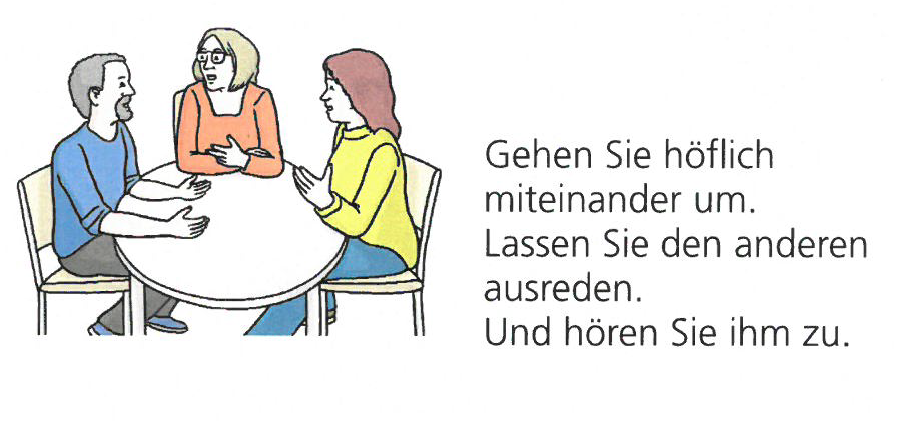 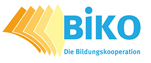 3
2. Pünktlichkeit
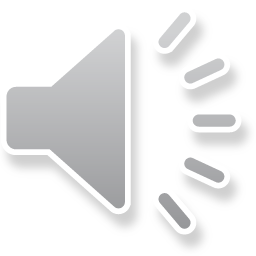 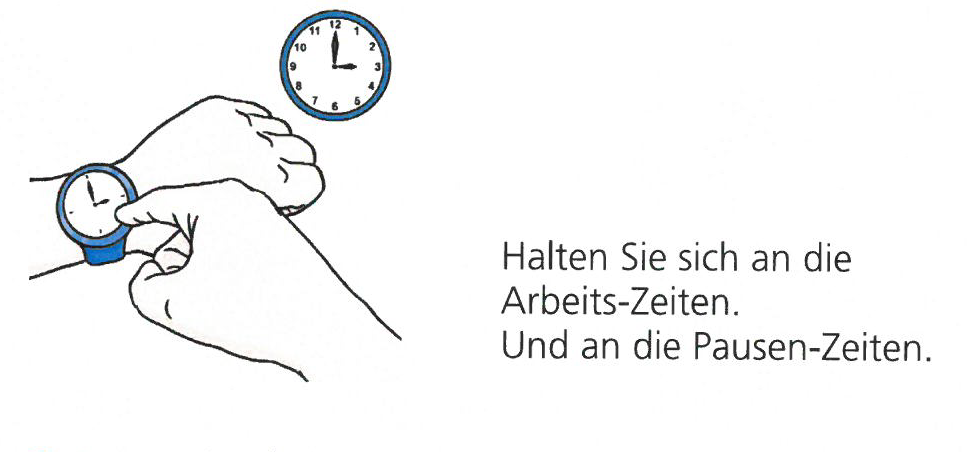 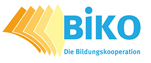 4
3. Hygiene und Kleidung
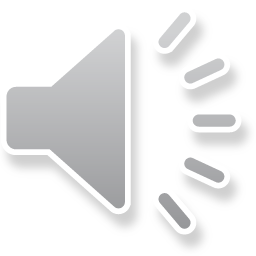 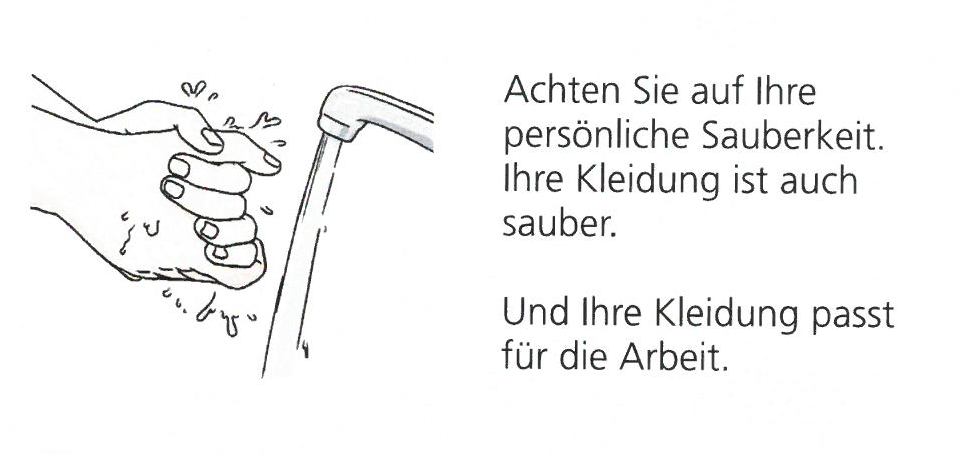 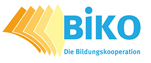 5
4. Sauberkeit
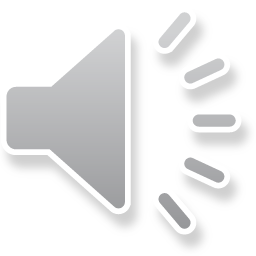 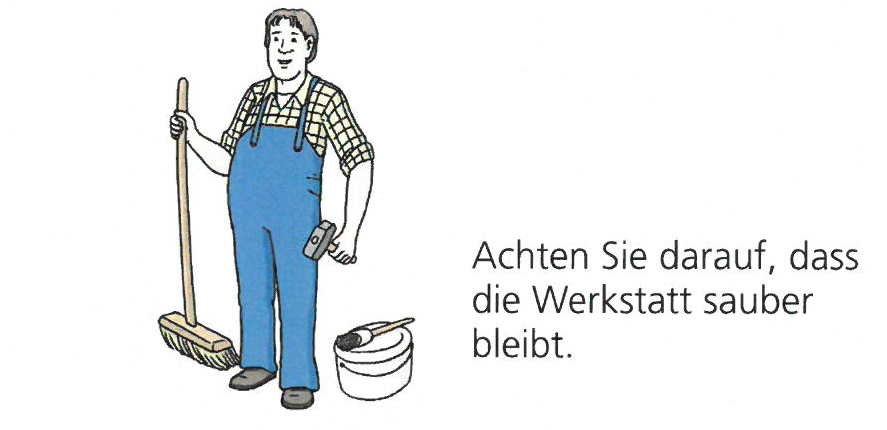 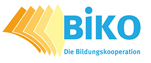 6
5. Wert - Sachen
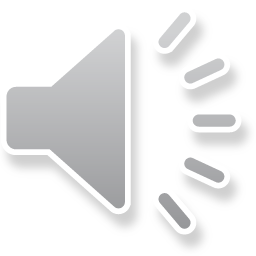 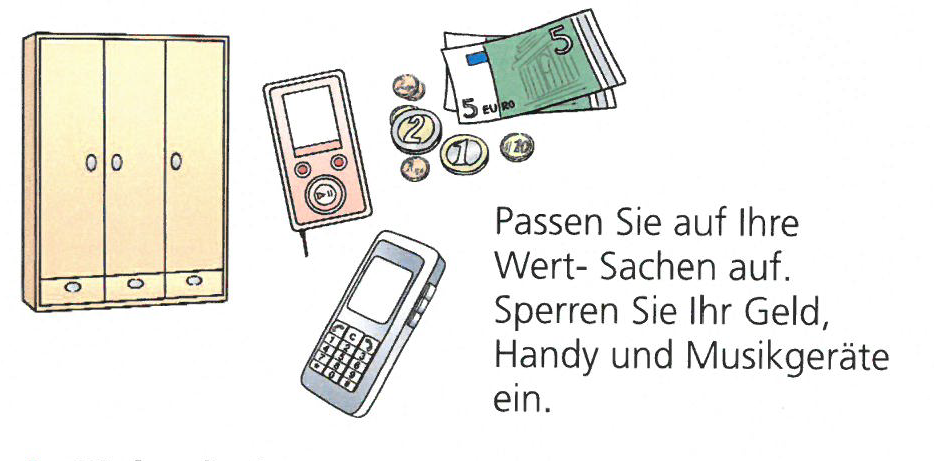 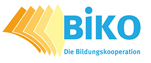 7
6. Mein und Dein
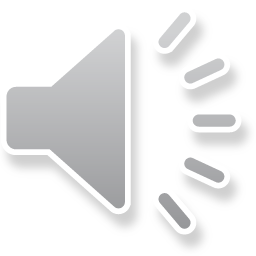 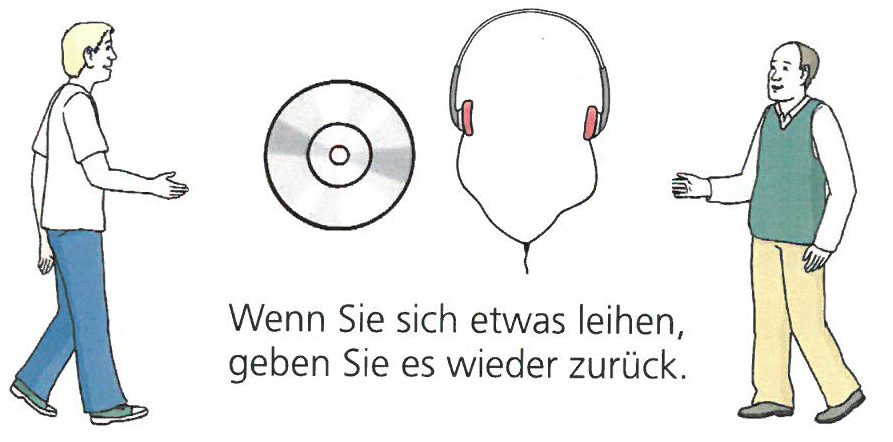 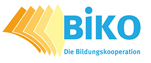 8
7. Benutzen von Handys und Musikgeräten
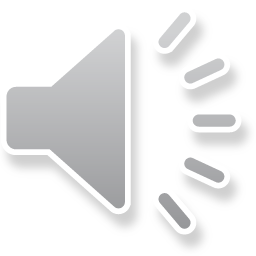 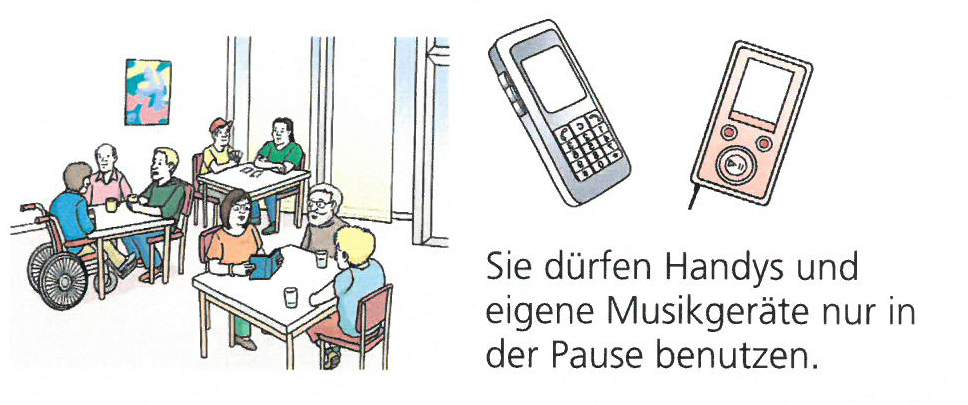 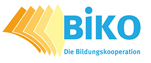 9
8. Sicherheit
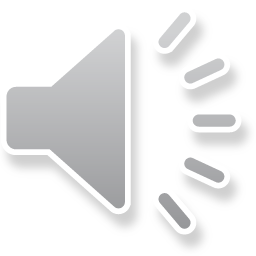 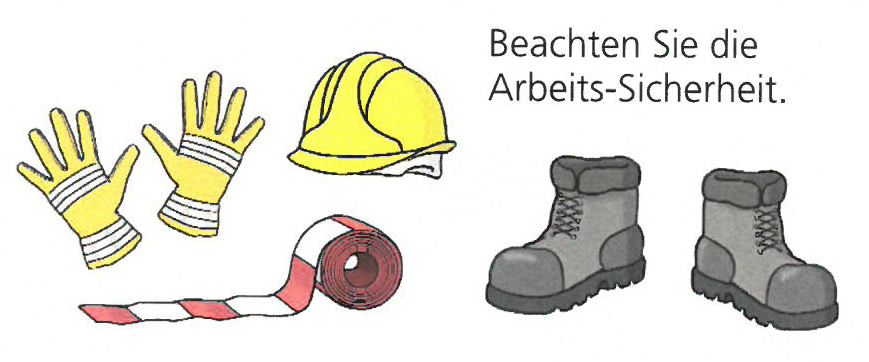 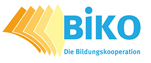 10
9. Rauchen
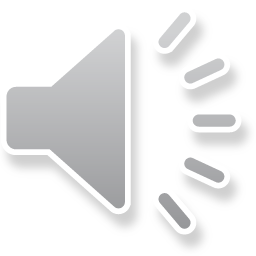 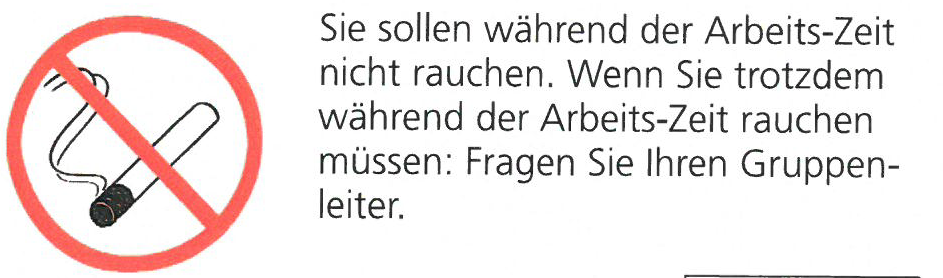 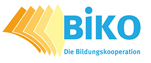 11
Gruppenregeln:
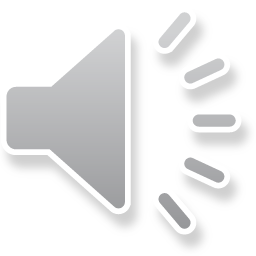 Pünktlichkeit!
Bei Krankheit bis 8:00 Uhr in der Gruppe anrufen!
Wenn man die Gruppe verlässt, beim Gruppenleiter abmelden!
Beim Gruppenleiter melden, wenn die Arbeit fertig ist!
Probleme dem Gruppenleiter melden!
Auf Höflichkeit achten!
In angemessener Lautstärke unterhalten!
Keine Getränke am Arbeitsplatz
Auf Ordnung und Sauberkeit achten!
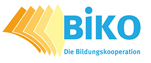 12
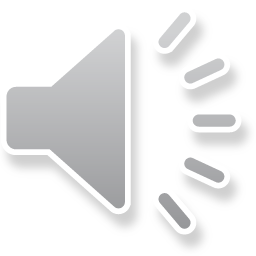 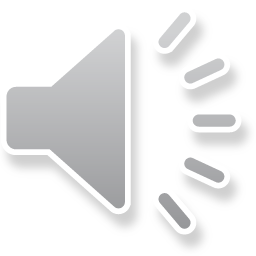 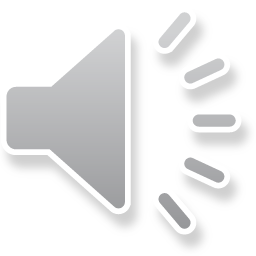 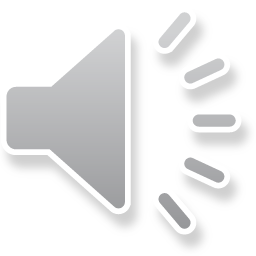 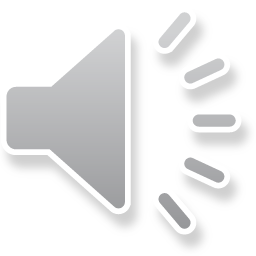 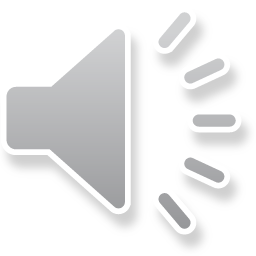 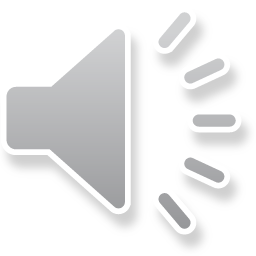 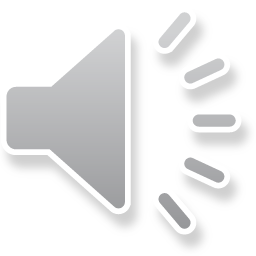 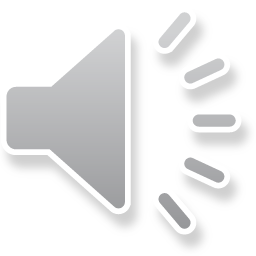 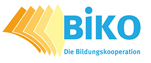 13
Vielen Dank 
für Ihre Aufmerksamkeit!
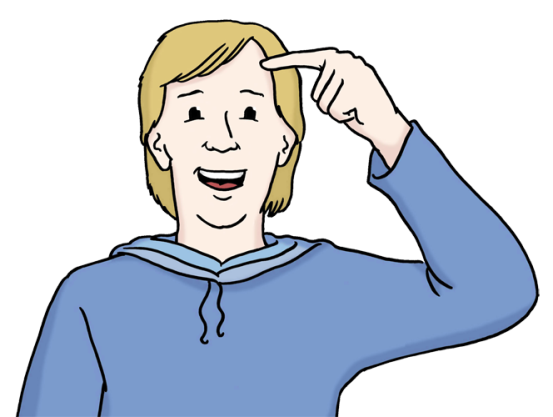 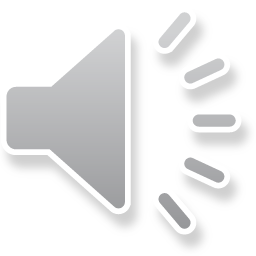 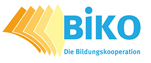 14
Quellenverzeichnis der Bilder:
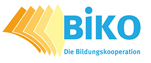 15